Priame a nepriame pomenovania
Nepriame pomenovania s.69
vznikajú tak, že sa prenáša pomenovanie z jedného predmetu, javu na iný predmet, jav:
prirovnanie
zosobnenie(personifikácia)
metafora
metonymia
Pomenuj nepriame pomenovania:
chudý ako tieň	.......................................
zelený hodváb hôr	.......................................
husle plačú		.......................................
privysoko rúbe	.......................................
Metafora			Metonymia
Vzniká prenášaním pomenovania z jedného predmetu na iný na základe ich vonkajšieho vzťahu - podobnosti.
Vzniká prenášaním pomenovania z jedného predmetu na iný na základe ich vnútorného vzťahu (vnútornej súvislosti).
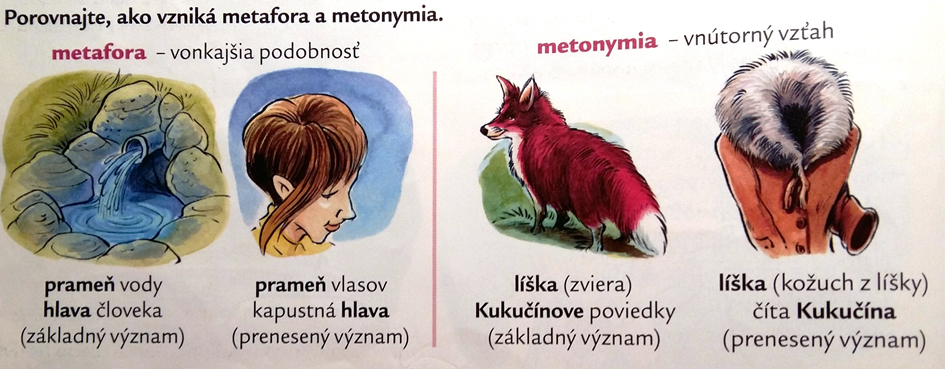 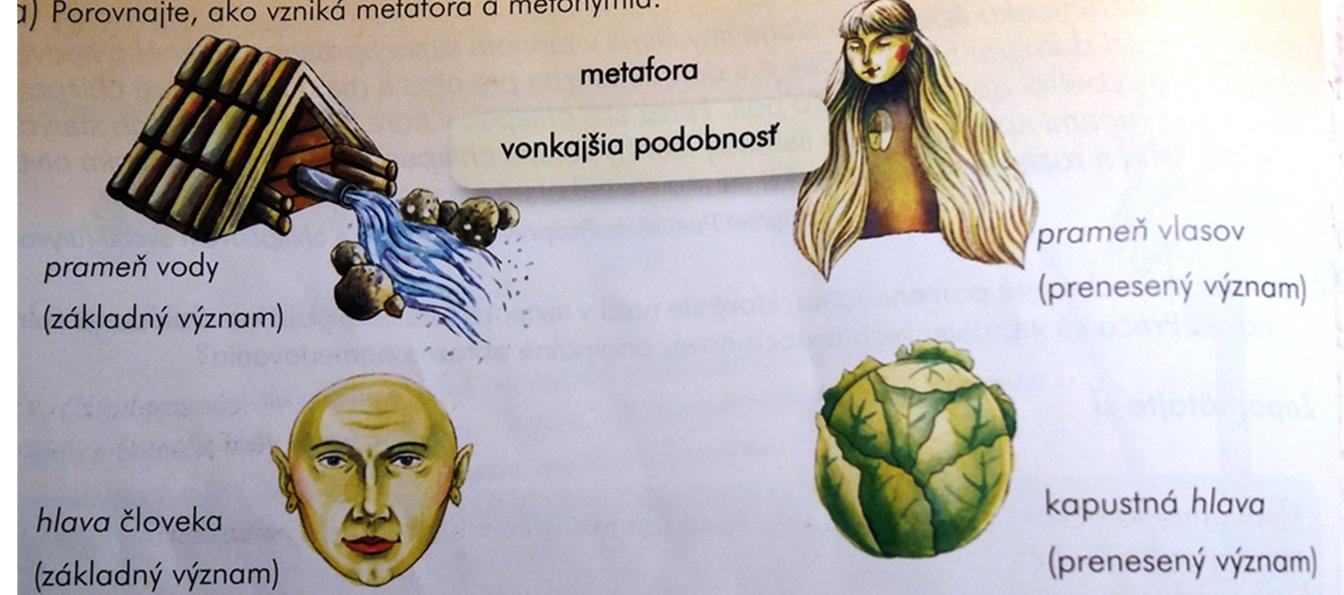 D. ú.:  s. 69/4 a – 4 príklady
   s. 70/5 – 3 príklady
Frazeologizmy (Frazeologické jednotky FJ)
Viacslovné ustálené pomenovania, ktoré skutočnosť pomenúvajú nepriamo (obrazne).
Skladajú sa najmenej z dvoch slov alebo majú podobu vety.
Ako celok majú obrazný význam. 		s.72
Význam frazeologizmov je všeobecne známy:
    odišiel s dlhým nosom – odišiel naprázdno,
                                              nič nevybavil, nezískal
Frazeologizmy používame:
v bežnej a umeleckej reči.
Môžeme zdôrazniť nejakú vlastnosť predmetu,
vyjadriť sa názornejšie
alebo s citovým zaujatím:
    Uplietli si na seba bič.   zapríčiniť si ťažkosti
    V lyžičke vody by ho utopil.    neznáša ho
K frazeologickým jednotkám patria:
príslovia
porekadlá 
pranostiky
prirovnania
a iné frazeologizmy
Roztrieďte ustálené výrazy podľa obsahu:
Roztrieďte ustálené výrazy podľa obsahu:
remeslo má zlaté dne  - príslovie   
				- o výnosnosti remesla
padli si do oka 	- porekadlo
trafená hus zagága - porekadlo
			-ozve sa ten, koho sa niečo týka
tu je pes zakopaný a) v tom je podstata veci 
                                     b) v tom je hlavná ťažkosť
Lož má krátke nohy ...    klamstvo sa dlho neuchová v tajnosti, pravda vyjde najavo
s. 72/4
Pri nových priateľoch nezabúdaj na starých
Zlato sa probuje v ohni a priateľ v nešťastí.
Lepšie mať priateľov ako nepriateľov.
Dotiaľ sa prút ohýba, kým je mladý.
Aká otázka taká odpoveď.